Математика – 1 класс
Числа
 в загадках
Дюймовочка
Башмаки как Два зерна.
Из-за пальца- не видна.
Но душа полна тепла-
В холод ласточку спасла.
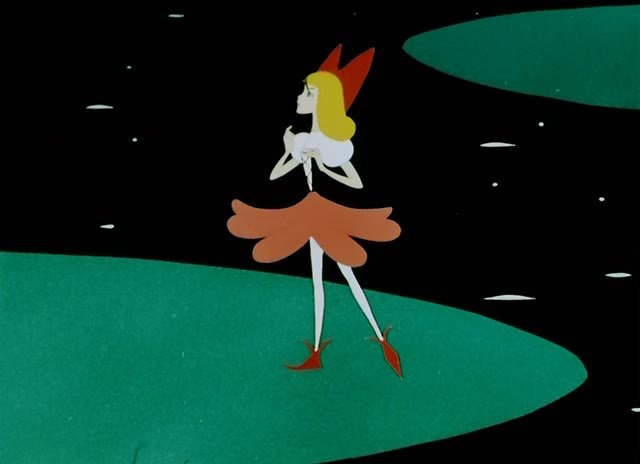 Колодец
Дом узнаешь без труда:
В ЧЕТЫРЁХ стенах вода,
И журавль у входа раздаёт всем воду.
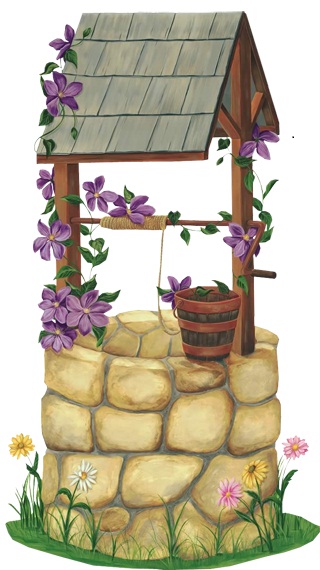 Кубики
.Мы имеем по ШЕСТЬ спинок,
Там частички от картинок,
Разглядеть их каждый сможет,
Кто нас правильно уложит.
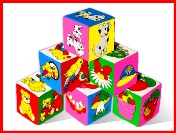 Лук
Сидит дед
Во сто шуб одет;
Кто его раздевает-
Слёзы проливает.
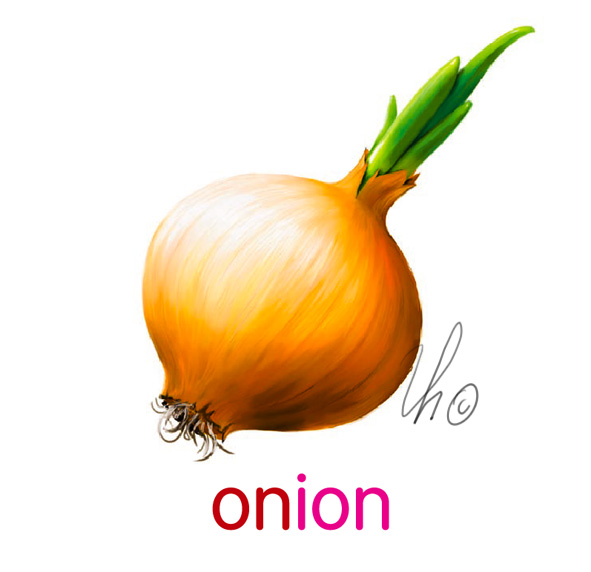 Комната
ЧЕТЫРЕ сестрицы 
не станут браниться,
но двум братцам
не дадут обняться.
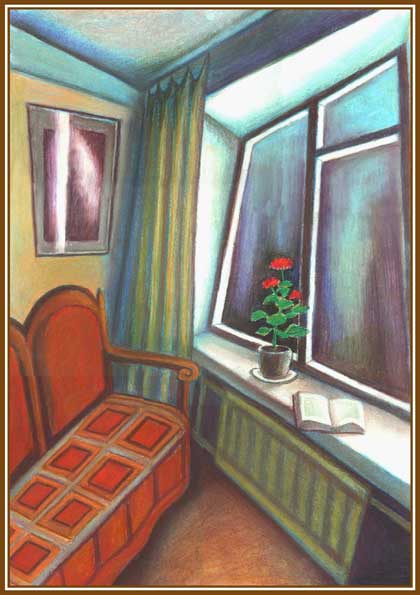 Светофор
У него глаза цветные,
Не глаза а ТРИ огня.
Он по очереди ими
Сверху смотрит на меня.
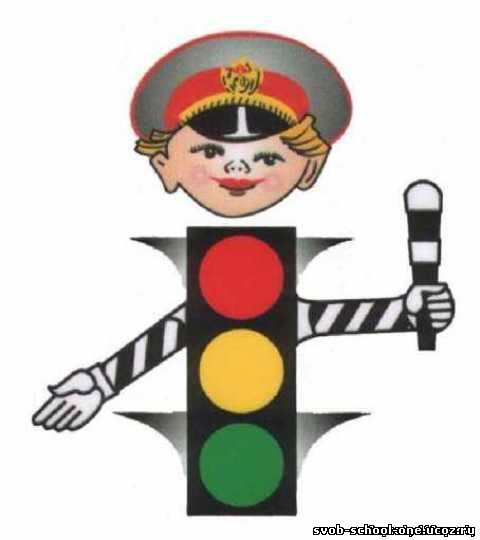 Ноты
СЕМЬ ребят на лесенке
Заиграли песенки.
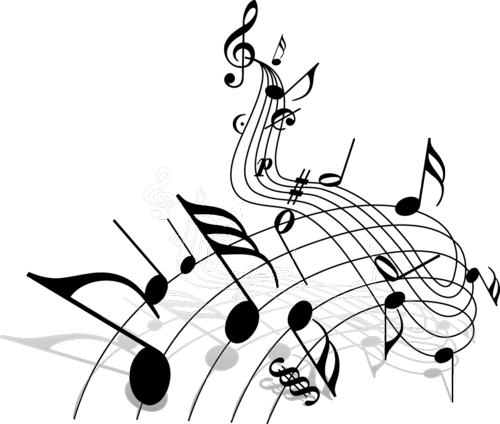 Паук
ВОСЕМЬ ног ,
Как ВОСЕМЬ рук,
Вышивают шёлком круг.
Мастер в шёлке знает
толк.
Покупайте,мухи,шёлк.
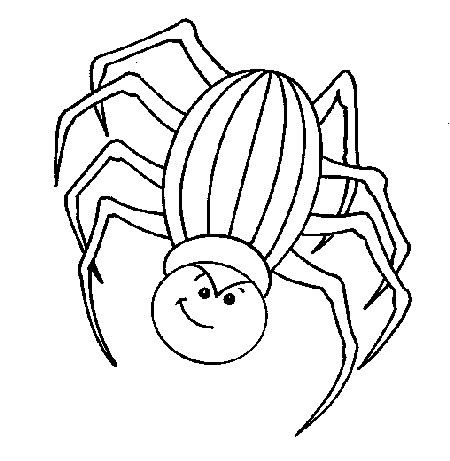 Глаза
ДВА брата через дорогу живут,
а друг друга не видят.
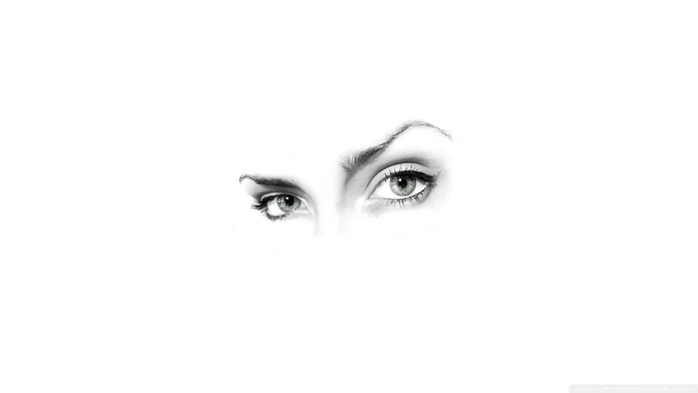 Лыжи
Две дощечки на снегу,
С ними вместе я бегу.
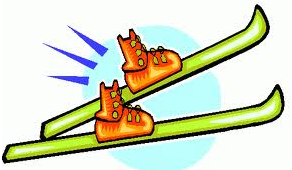 Солнце
Одно на всех и светит ,и греет.
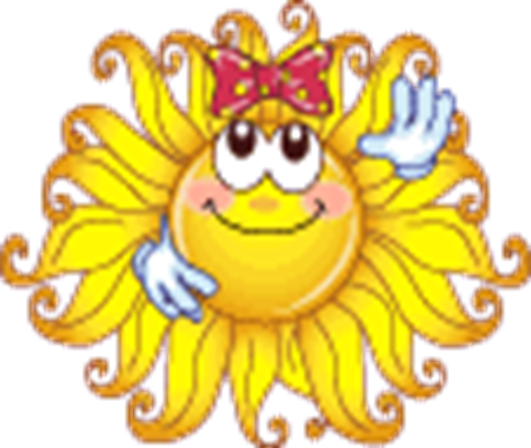 Муравейник
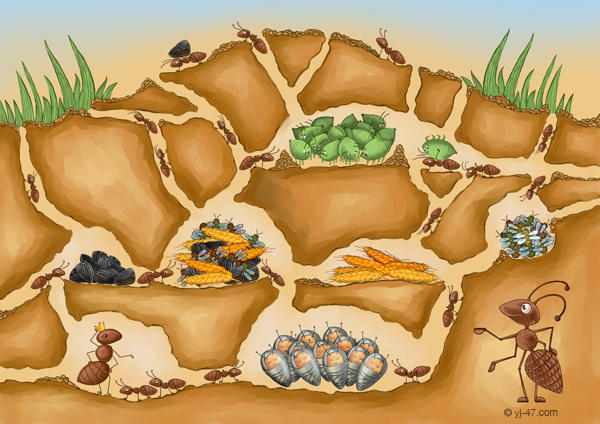 Под сосной копна,
Ни одного окна,
А дверей Тысяча.
спички
Пятьдесят ребят
В кроватке спят.
Но только тронь-
Зажгут огонь!!!
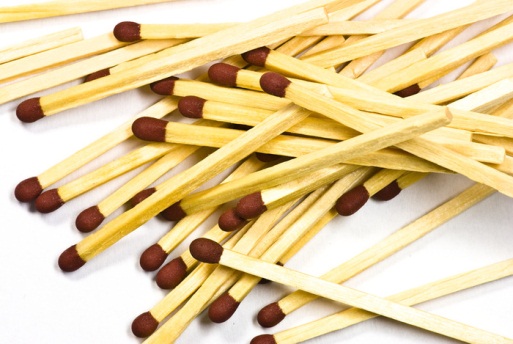 Молодцы !
Фото – www.yandex.ru 

Автор презентации – Хоба Светлана Евгеньевна, учитель начальных классов МБОУ СОШ № 1 п. Тульский Майкопского района республики Адыгея.